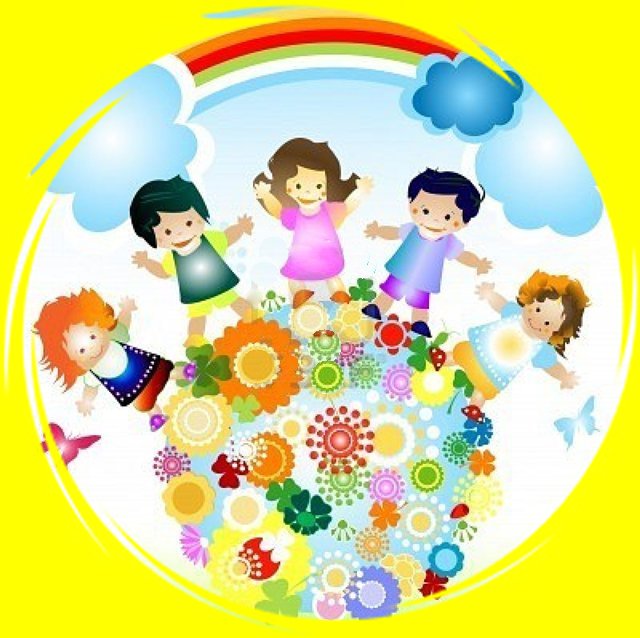 Фестиваль ТАНЦЕВ  "Созерцание"
детский сад "Росток" 2015г.
Путешествие в страну Танца
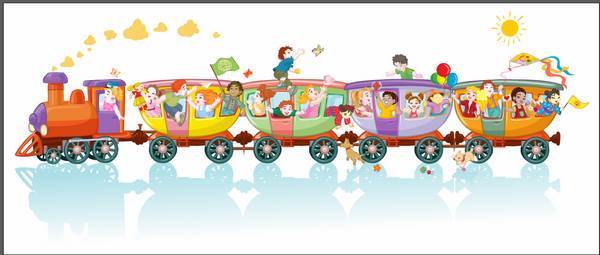 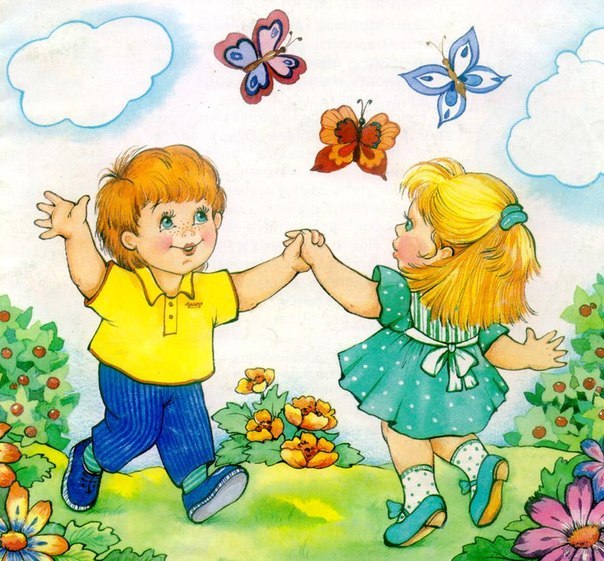 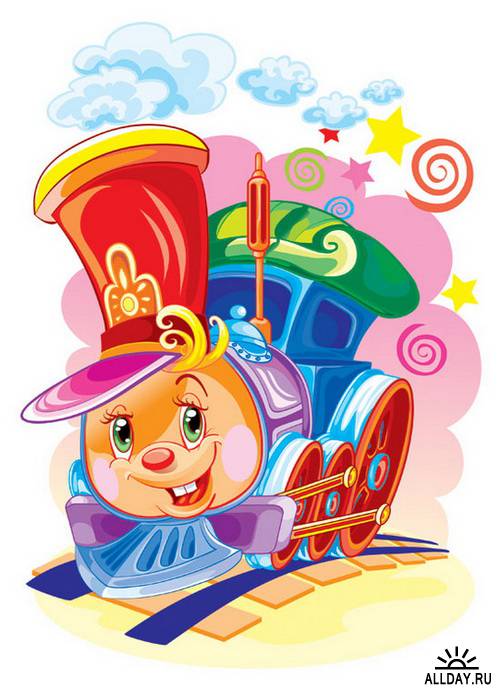 Станция Осенняя
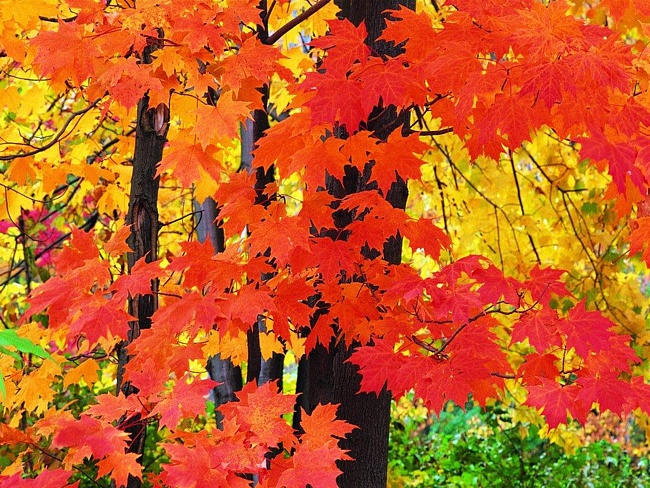 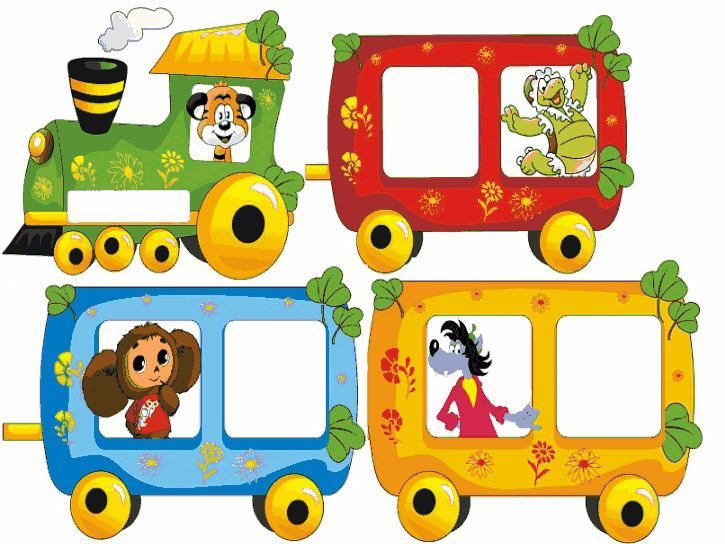 Станция Зимняя
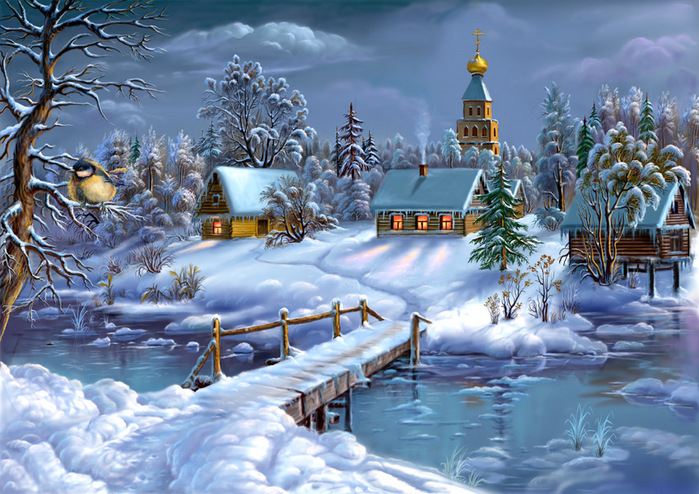 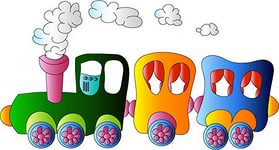 Станция Весенняя
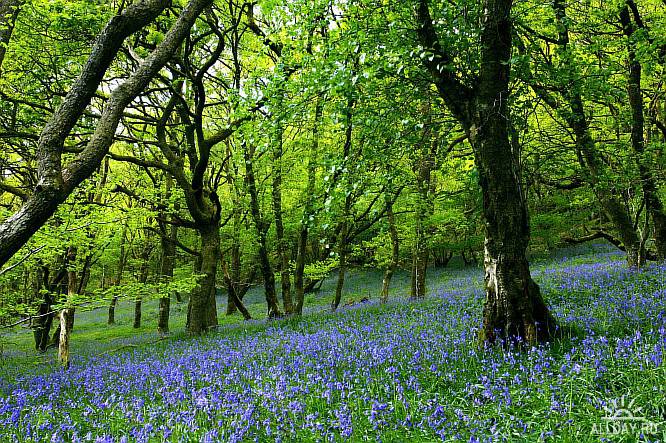 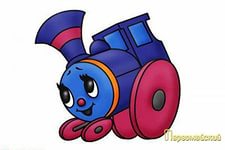 Станция Летняя
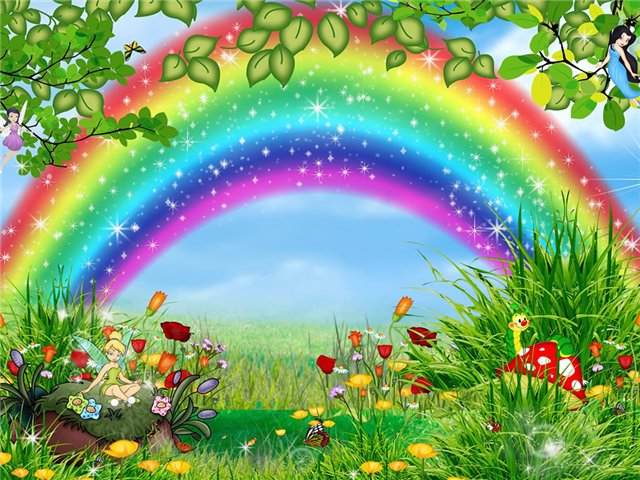 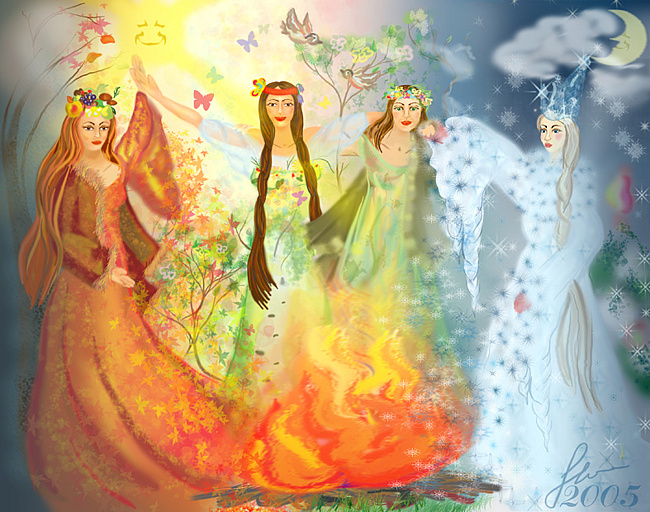 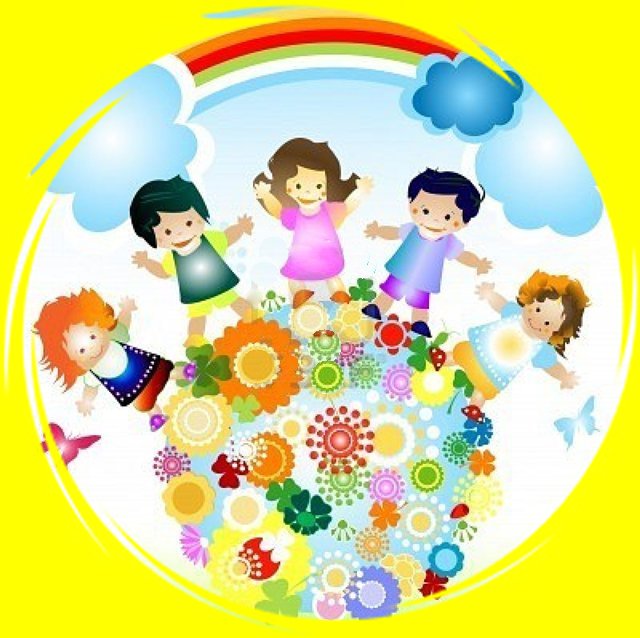 Фестиваль ТАНЦЕВ  "Созерцание"
детский сад "Росток" 2015г.